1.1 DE GRONDWET VAN 1848
HOOFDSTUK 1
NEDERLAND VAN 1848 TOT 1914
KONING WILLEM I1813 - 1840
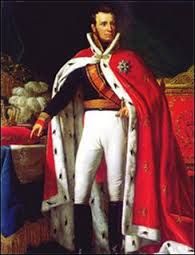 Taken vastgelegd in grondwet
Koning heeft veel macht
Willem I is staatshoofd en regeringsleider
Ministers zijn zijn dienaren

Willem I geeft opdracht om wetten uit te voeren aan ministers
Willem I benoemt en ontslaat ministers
Willem I benoemt leden van de 1e Kamer
Willem I regeert bij Koninklijk Besluit, waardoor hij zijn plannen niet  met 2e Kamer hoeft te bespreken
STATEN-GENERAAL1813-1848
Parlement = volksvertegenwoordiging
Niet gekozen
1e kamer benoemd door de koning
2e kamer benoemd door Provinciale Staten 
Benoemd door besturen van steden 				           en dorpen  
 Rijke families
1815 Staten-Generaal in Brussel
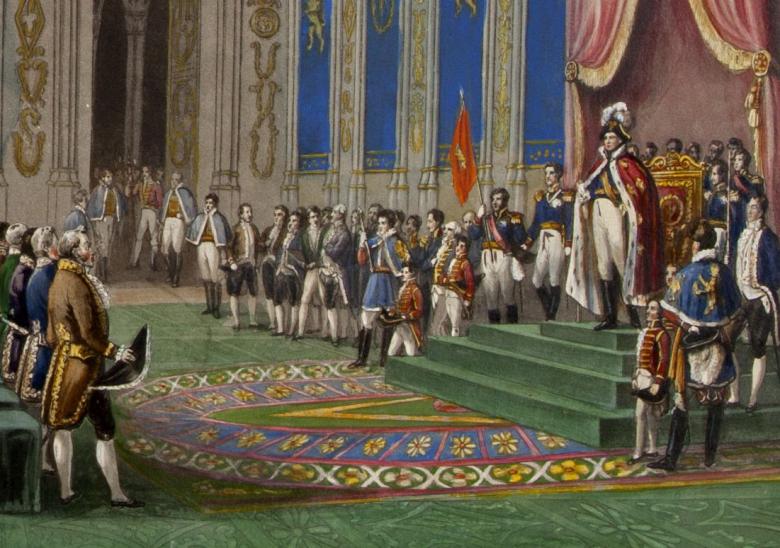 OPKOMST VAN DE LIBERALENVANAF 1825
Liberalen afkomstig uit hogere burgerij:
Betalen veel belasting
geen politieke macht

Liberalen eisen:  
Censuskiesrecht om parlement te kiezen
Parlement beslist over plannen van regering
Burgerlijke vrijheden, zoals vrijheid van meningsuiting en godsdienstvrijheid
Economische vrijheden
HET REVOLUTIEJAAR 1848
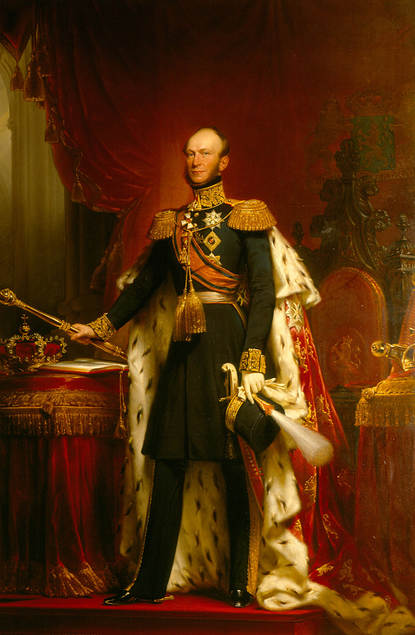 Overal in Europa revoluties door hogere burgerij, die            politieke macht willen.
Willem II geeft opdracht voor een nieuwe grondwet aan de liberaal Thorbecke
Reden = Willem II wil revolutie in NL voorkomen en deel    macht behouden
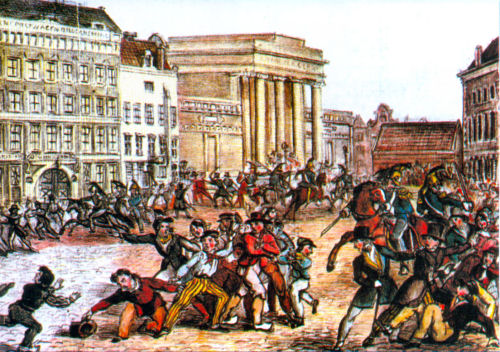 Koning Willem II
1848 Volksoproer op de dam in Amsterdam
DE GRONDWET VAN RUDOLF THORBECKE1848
Liberaal karakter (Thorbecke):

Vrijheidsrechten = klassieke grondrechten
Politieke verhoudingen tussen koning, ministers en 	              parlement veranderen
Censuskiesrecht

Koning verliest macht door:
Verkiezing 1e kamer door Provinciale Staten
Censuskiesrecht 
Ministeriële verantwoordelijkheid

In grondwet staan belangrijkste rechten en plichten van het volk en de spelregels van ons bestuur
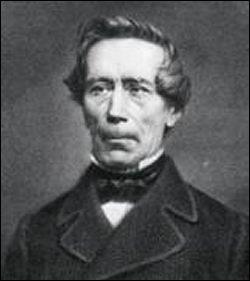 MINISTERIËLE VERANTWOORDELIJKHEIDDE KONING IS ONSCHENDBAAR
Ministers moeten verantwoording afleggen voor eigen daden aan 2e kamer en niet meer aan de koning
Ministers moeten verantwoording afleggen voor daden van koning aan 2e kamer  
Ministeriele verantwoordelijkheid             
De koning is onschendbaar; minister-president legt                                verantwoording af aan 2e kamer voor handelen van de koning





Dus koning krijgt minder macht en regering en 2e kamer krijgen meer macht
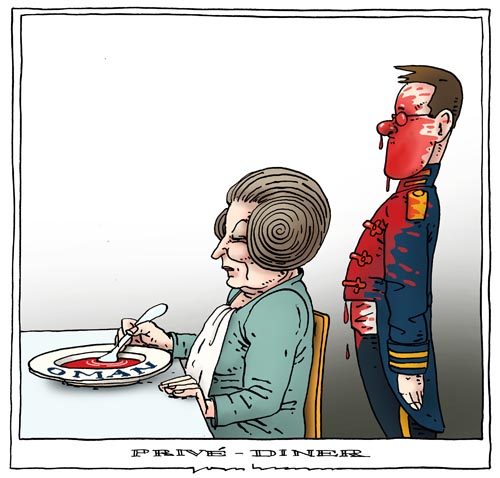 CENSUSKIESRECHT 1
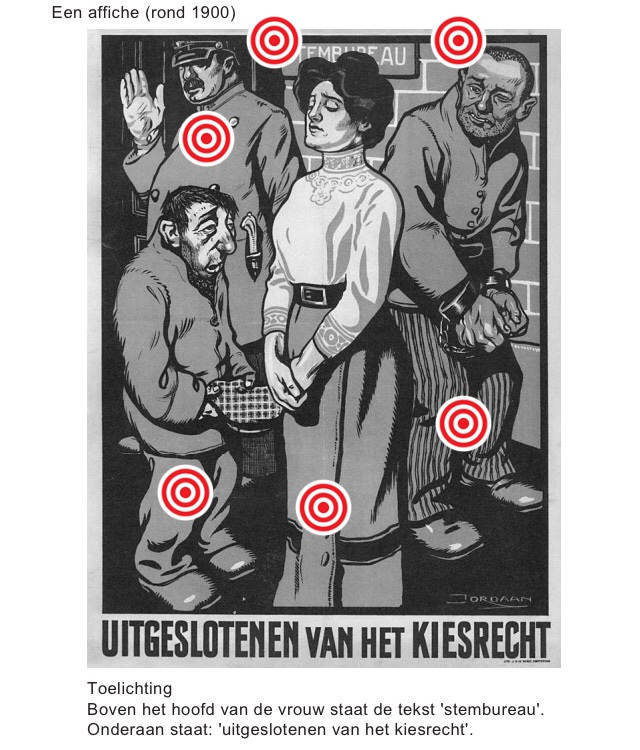 Alleen mannen, die veel belasting betaalden,                       mochten stemmen; zij waren succesvol en dus                       geschikt om over belangrijke zaken te beslissen
In tegenstelling tot de armen, die vaak 			        analfabeet waren en vrouwen
CENSUSKIESRECHT 2
DIRECT GEKOZEN
INDIRECT GEKOZEN
Gemeenteraad
Provinciale Staten
Tweede Kamer
Eerste Kamer door Provinciale Staten
DISTRICTENSTELSEL
Vertegenwoordigers worden voor de Tweede Kamer gekozen via het districtenstelsel
NL is opgedeeld in 100 districten
Elk district kiest één vertegenwoordiger
Alle partijen kunnen meedoen in alle districten
Alleen de winnaar van het district gaat naar de Tweede Kamer
VOOR- EN NADELEN VAN HET DISTRICTENSTELSEL
VOORDELEN
NADELEN
Elk district in NL is vertegenwoordigd in de 2e kamer
Kiezers hebben een band met ’hun’ volkvertegenwoordiger
Grote groepen kiezers kunnen niet vertegenwoordigd zijn in de 2e Kamer; geen evenredige vertegenwoordiging
Kleine partijen komen moeilijk in de 2e kamer
PARLEMENT = STATEN-GENERAAL = 2E EN 1E KAMER									WETGEVENDE EN CONTROLERENDE MACHT
Parlement = volksvertegenwoordiging = Staten-Generaal
S-G bestaat uit Eerste en Tweede Kamer
Parlement heeft hoogste macht in NL; zij controleren de regering

Tweede Kamer heeft nu 150 leden
Eerste kamer heeft nu 75 leden

Tweede Kamer belangrijker dan Eerste Kamer, omdat:
Tweede Kamer heeft meer rechten en wordt direct gekozen
Eerste Kamer heeft minder rechten en wordt indirect gekozen
RECHTEN VAN HET PARLEMENT
CONTROLERENDE RECHTEN
WETGEVENDE RECHTEN
Recht van enquête 	           (1e en 2e Kamer)
Recht van interpellatie              (1e en 2e Kamer)
Recht van budget                      (1e en 2e Kamer)
Recht van amendement 	      (2e Kamer)
Recht van initiatief 	            (2e Kamer)
KLASSIEKE GRONDRECHTEN1848
Klassieke grondrechten = vrijheidsrechten
Doel klassieke grondrechten in grondwet   Burgers beschermen tegen overheid

Recht op gelijke behandeling (art. 1)
Vrijheid van meningsuiting
Vrijheid van drukpers
Vrijheid van vereniging en vergadering
Vrijheid van godsdienst    					           scheiding van kerk en staat
Vrijheid van onderwijs
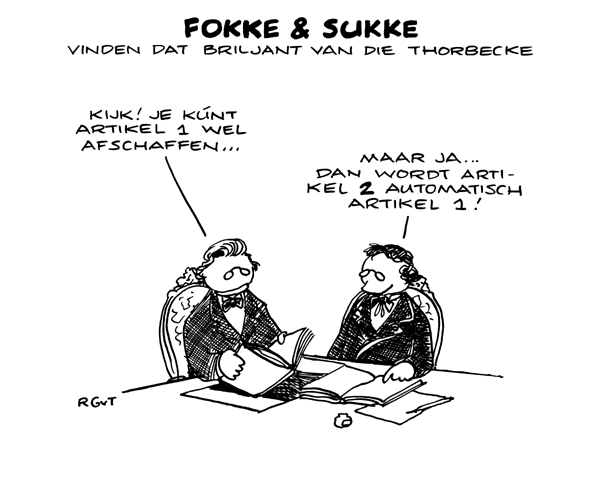